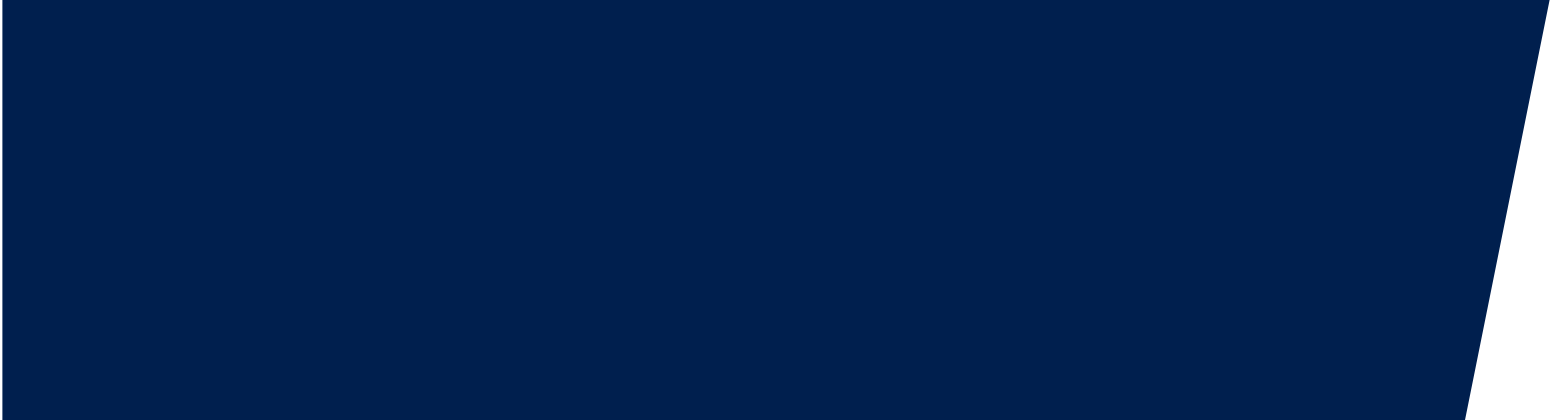 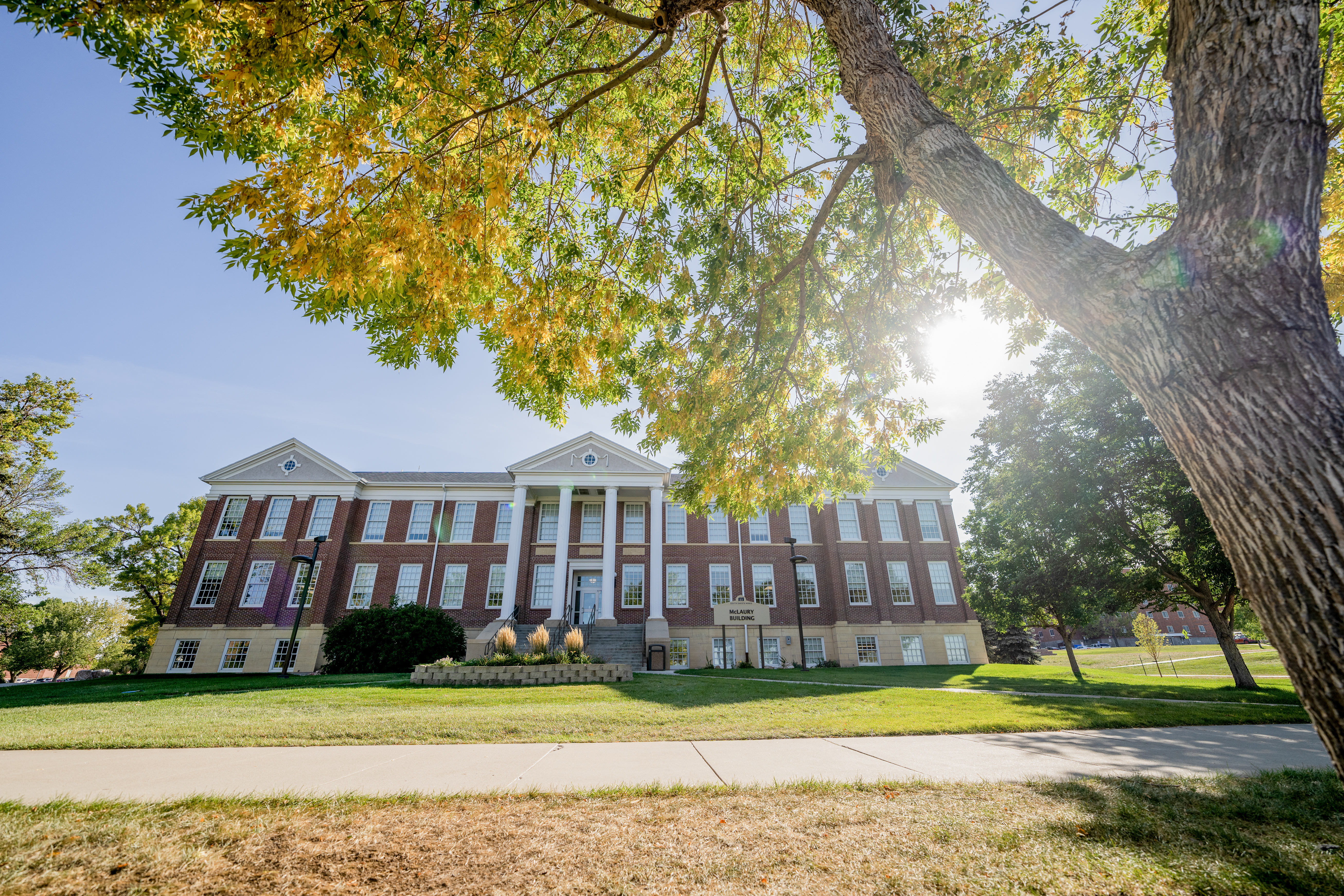 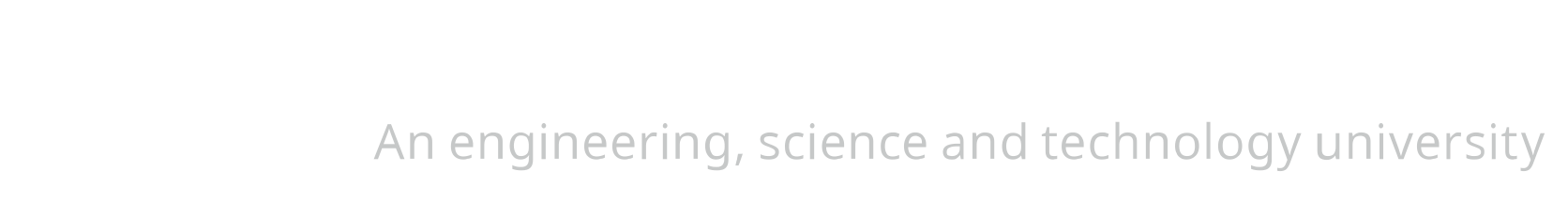 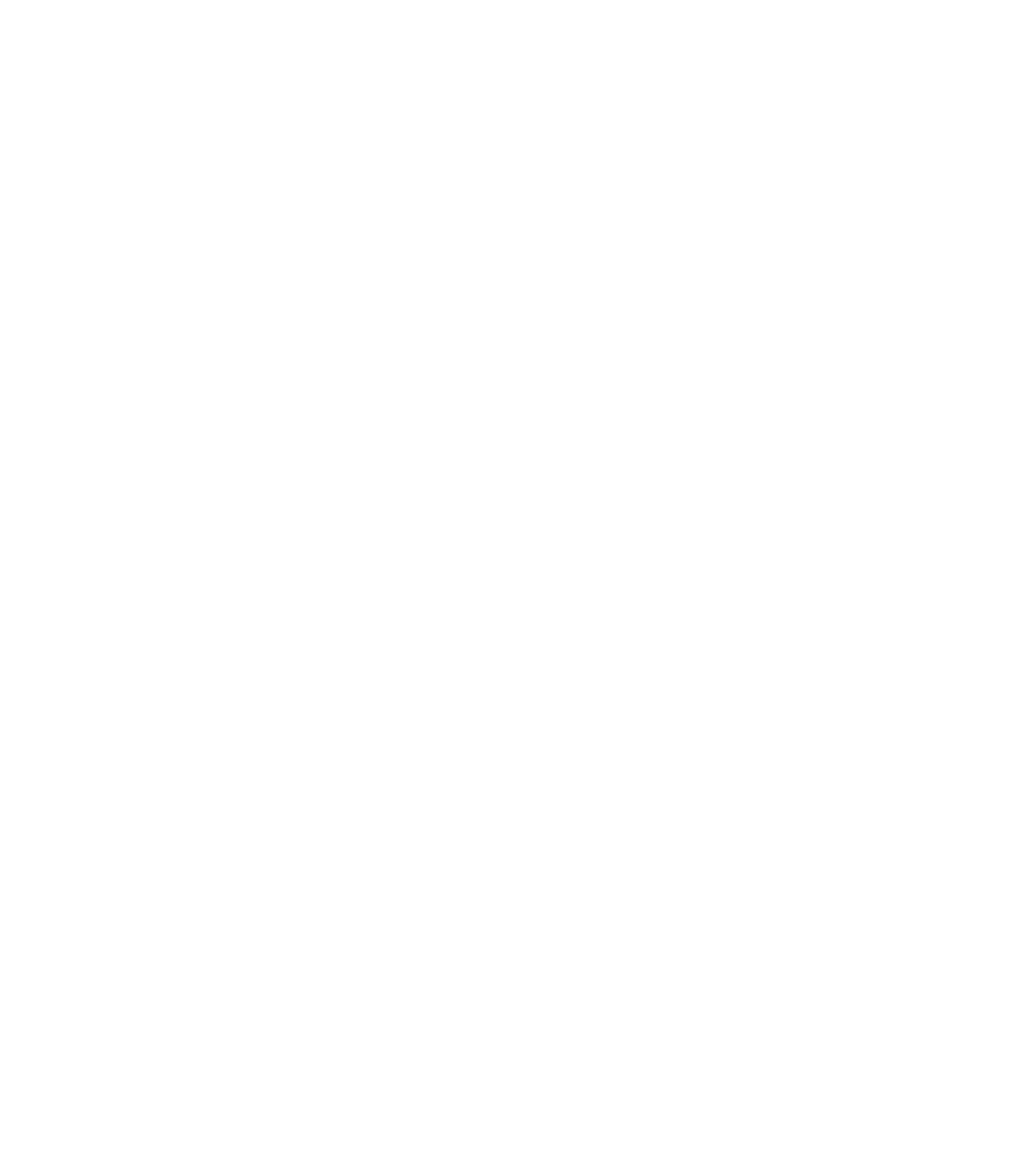 MAIN TITLE LOREM IPSUM
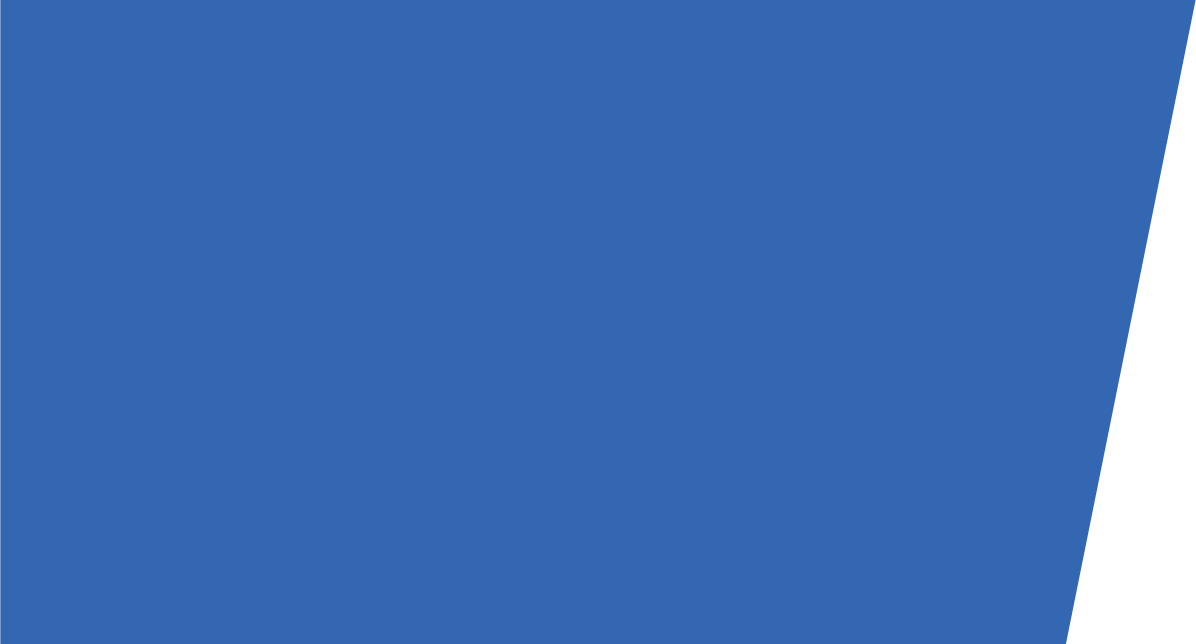 DATE OF EVENT
TIME
LOCATION
LOREM IPSUM DOLOR SIT AMET, CONSECTETUR ADIPISCING ELIT. DONEC QUIS VIVERRA ARCU.
Lorem ipsum dolor sit amet, consectetuer adipiscing elit, sed diam nonummy nibh euismod tincidunt ut laoreet dolore wisi enim ad minim veniam, quis nostrud exerci.
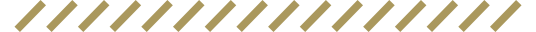 Lorem ipsum dolor sit amet, consectetur adipiscing elit. Sed efficitur id quam.
Lorem ipsum dolor sit amet, consectetur adipiscing elit. Sed efficitur id quam et aliquam. Nullam vitae arcu ut sem dapibus scelerisque et a ipsum. Mauris ut erat luctus, iaculis dui ac, fermentum ligula. Praesent efficitur, enim et hendrerit ultricies, felis nisi dictum.
QR CODE
www.sdsmt.edu
CONTACT
Email		  Phone	     Social